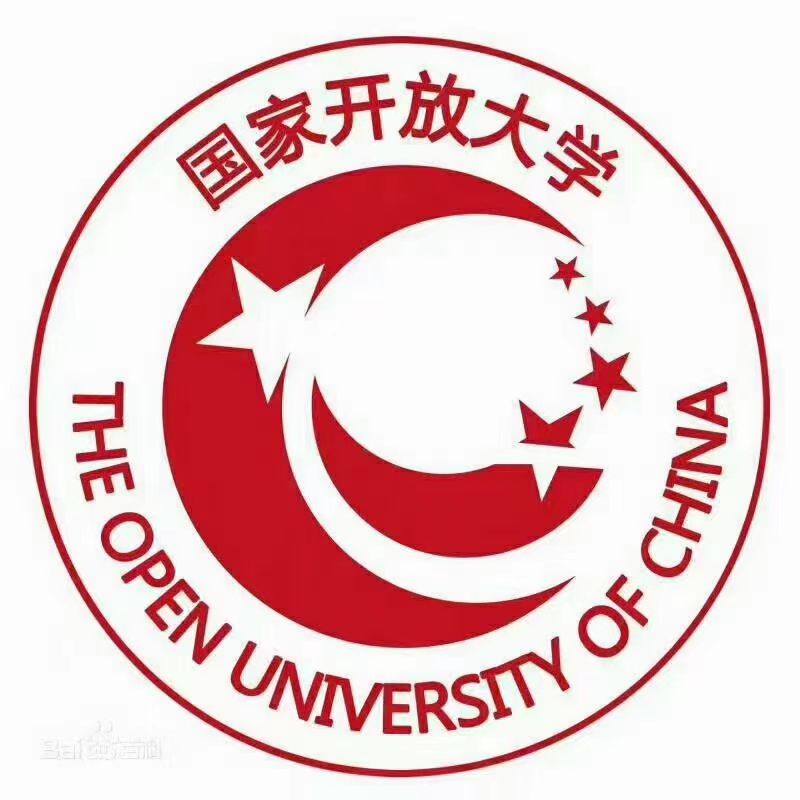 金融风险概论
王雪琴
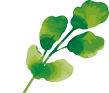 第一章  金融风险概述
教学目的和要求：
      通过本章的学习，要求学生理解金融风险的含义及其种类，掌握风险管理的流程，了解对冲策略的使用方法的确定。掌握巴塞尔协议关于金融机构资本管理的有关规定，了解现代金融风险管理的基本理论与技术发展状况，尤其是VaR方法的优势。
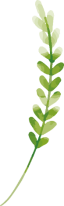 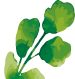 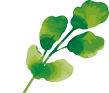 第一节 金融风险的概念、种类及特征
第二节 金融风险的危害 
第三节 金融风险管理的作用
第四节 金融风险管理的发展历程
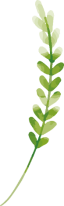 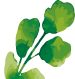 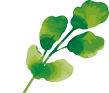 第一节 金融风险的概念、种类    及特征
一、金融风险的概念 
二、金融风险的种类
三、金融风险的特征
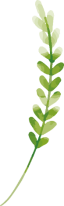 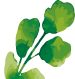 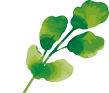 一、金融风险的概念
风险：
    未来结果出现收益或损失的不确定性。
金融风险：
    指在金融市场中由于某些因素的变动,导致金融主体的实际收益与预期收益发生背离的可能性。
风险与损失的关系：
损失是事后概念，风险是明确的事前概念。二者描述的是不能同时并存的事物发展的两种状态。
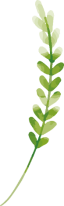 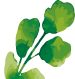 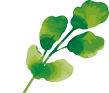 二、金融风险的分类
利率风险
信用风险
操作风险
流动性风险
汇率风险
声誉风险
价格风险
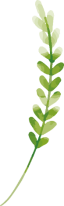 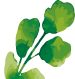 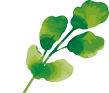 １.利率风险
通常是指由于市场利率变动的不确定性给商业银行等金融机构造成损失的可能性。
主要形式：利率风险、股票风险、汇率风险和商品风险。其中利率风险尤为重要。
特征：市场风险具有明显的系统性风险特征，难以通过分散化投资完全消除。
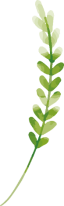 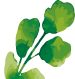 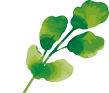 ２.信用风险(Credit Risk)
是指由于借款人信用评级的下降和履约能力的降低而导致授信人损失的可能性。更一般地，信用风险还包括由于借款人信用评级的降低导致其债务市场价值的下降而引起的损失的可能性。
主要存在于授信业务。
对大多数银行来说，贷款是最大、最明显的信用风险来源。但是，事实上，信用风险既存于传统的贷款、债券投资等表内业务中，又存在于信用担保、贷款承诺及衍生产品交易等表外业务中。
特征：信用风险具有明显的非系统性风险特征。
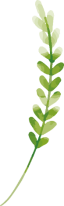 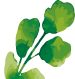 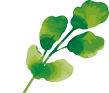 3.操作风险(Operational Risk) 
操作风险是指由于人为错误、技术缺陷或不利的外部事件所造成损失的风险。
分类：由人员、系统、流程和外部事件所引发的四类风险。
七种表现形式：内部欺诈、外部欺诈，聘用员工做法和工作场所安全性，客户、产品及业务做法，实物资产损坏，业务中断和系统失灵，交割及流程管理。
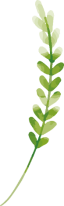 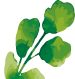 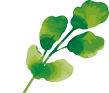 4.流动性风险(Liquidity Risk)
流动性风险是指银行因无力为负债的减少和/或资产的增加提供融资而造成损失或破产的风险。
主要形式：资产流动性风险、负债流动性风险
特点：形成的原因更加复杂和广泛，通常被视为一种综合性风险。
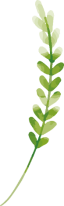 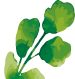 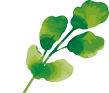 5.汇率风险
汇率风险：是指汇率的巨幅波动，给金融活动参与主体带来意想不到的损益的可能性
分类：政治风险、社会风险和经济风险
特点：
  一是国家风险发生在国际经济金融活动中，在同一个国家范围内的经济金融活动不存在国家风险；
  二是在国际经济金融活动中，不论是政府、商业银行、企业，还是个人，都可能遭受国家风险所带来的损失。
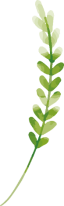 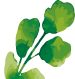 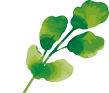 6.声誉风险
声誉是商业银行所有的利益持有者通过持续努力、长期信任建立起来的宝贵的无形资产。
声誉风险是指由于意外事件、商业银行的政策调整、市场表现或日常经营活动所产生的负面结果，可能对商业银行的这种无形资产造成损失的风险。
商业银行通常将声誉风险看做是对其经济价值最大的威胁。
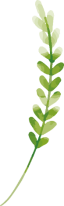 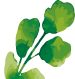 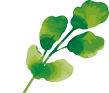 7.价格风险
价格风险：是指由于金融资产市场价格的不利变动或者急剧波动而导致金融资产价值变动的风险。
从时间上来讲，投入本金实在当前，而持续期越长，股票价格变动的概率越大，风险也就越大。
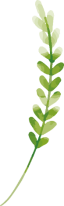 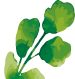 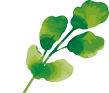 8.其他风险
   除了上述的利率风险、汇率风险、信用风险、流动性风险、操作风险、声誉风险和价格风险，还有法律风险、国家风险等其他风险。
主要表现形式：商业银行在日常经营活动或各类交易中，因无法满足或违反相关的商业准则和法律原则要求，导致其不能履行合同、发生争议／诉讼或其他法律纠纷，而可能给商业银行造成经济损失的风险，即为法律风险。它是一种特殊的操作风险。
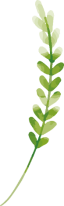 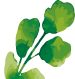 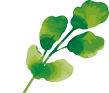 三、金融风险的特征
1.普遍性 
2.不确定性 
3.隐蔽性
4.扩散性
5.可控性
6.两面性
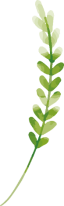 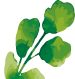 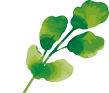 第二节 金融风险的危害
一、金融风险管理对经济单位的危害 
二、对金融与经济系统的危害
三、对国家的国际地位的危害
四、对社会稳定的危害
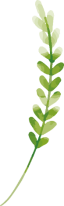 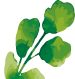 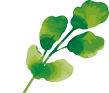 第三节 金融风险管理的作用方法、理论与技术发展
一、商业银行风险管理的发展
二、商业银行风险与资本 
三、金融风险管理的基本理论与技术发展
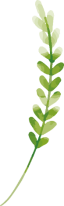 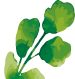 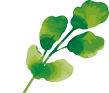 一、商业银行风险管理的发展
（一）资产风险管理模式阶段
产生背景：
  20世纪60年代以前，商业银行以资产业务为主有关，经营中最直接、最经常性的风险主要来自于资产业务。
特点：
  主要偏重于资产业务的风险管理，强调保持商业银行资产的流动。
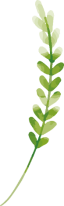 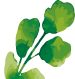 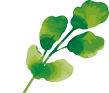 （二）负债风险管理模式阶段
产生背景：
   20世纪60年代，西方各国经济发展进入了高速增长的繁荣时期，社会对商业银行的资金需求极为旺盛，
主要特点：
  商业银行变被动负债方式向主动负债方式的转变，商业银行风险管理的重点转向负债风险管理。
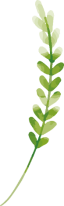 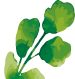 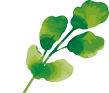 （三）资产负债风险管理模式阶段
产生背景：
20世纪70年代，布雷顿森林体系的瓦解，固定汇率制度向浮动汇率制度的转变，汇率变动不断加大，利率的波动也变得更为剧烈，利率和汇率的双重影响使得商业银行的资产和负债价值的波动更为显著。
主要特点：
重点强调对资产业务、负债业务风险的协调管理，通过匹配资产负债期限结构、经营目标互相代替和资产分散，实现总量平衡和风险控制。
分析手段：缺口分析、久期分析
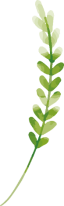 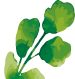 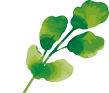 （四）全面风险管理模式阶段
产生背景：
20世纪80年代之后，银行业竞争加剧，存贷利差变窄，金融衍生工具广泛使用，商业银行从事更多的风险中介业务，非利息收入所占的比重因此迅速增加。
标志：
1988年《巴塞尔资本协议》的出台，标志着国际银行业的全面风险管理原则体系基本形成。
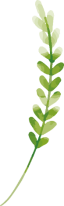 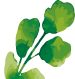 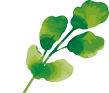 第二章 利率风险
第一节 利率风险概述
第二节 利率风险分类
第三节 利率风险管理的工具、难点及发展  趋势
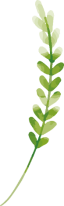 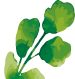 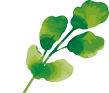 第一节 利率风险概述
利率风险：是指市场利率变动的不确定性给商业银行等金融机构造    成损失的可能性。

 利率风险一般具有全局性、传导性和扩张性的特征。

  利率体系包括：
  （一） 基准利率
  （二） 普通市场利率
  （三） 风险市场利率
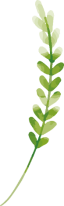 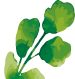 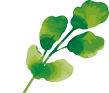 利率风险的成因：
 利率风险的特点就是覆盖面广、影响因素众多。
 金融机构资产与负债之间的期限错配是常态。
 表外业务或者衍生品交易收益也占较大比重。
 当市场出现未预期到的显著波动时，金融机构所持有的资产与负债头寸的价值变动幅度不一致，就会产生利率风险。
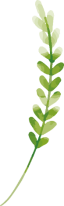 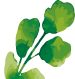 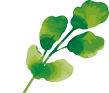 第二节  利率风险分类
一、再定价风险
二、收益率曲线风险
三、基差风险
四、期限调整风险
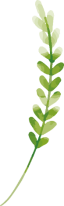 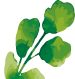 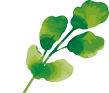 第三节 利率风险管理的工具、难点及发展趋势
资本充足管理分为资本的外部管理和内部管理。
外部管理指监管当局对资本充足率的规定、监督和调节；
内部管理则是金融机构基于安全和盈利的需要而对资本实行的管理，其内容包括风险的计量、经营业绩的衡量和资本成本的核算。
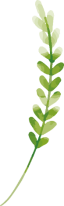 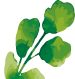 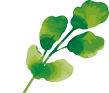 第三章 汇率风险
第一节 汇率风险概述

第二节 汇率风险暴露的类型和汇率风险管理策略

第三节 汇率风险管理工具
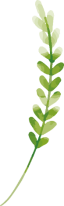 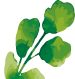 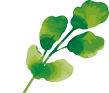 第一节    汇率风险概述
一、汇率风险的概念
      汇率的巨幅波动，给金融活动参与主体带来意想不到的损益的可能性，就叫做汇率风险。
二、汇率风险的成因
三、汇率风险与宏观经济管理
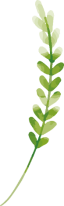 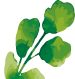 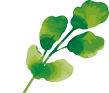 第二节 汇率风险暴露的类型和汇率风险管理策略
一、汇率风险暴露的类型
第一，交易风险暴露。它是指一家企业以外币表示的合约现金流量折算本本币后，本币值对不可预期的汇率变动的敏感程度。
第二，经济风险暴露。它是指非预期汇率变动对以本币表示的跨国公司未来现金流量现值的影响程度。
第三，折算风险暴露。是指无法预料的汇率变动对跨国公司的合并财务报表产生的影响。
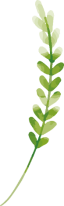 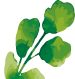 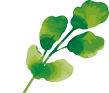 第三节 汇率风险管理工具
一、远期合约
二、货币市场套期保值
三、期权套期保值
四、交叉套期保值
五、或有风险套期保值
六、提升企业竞争力
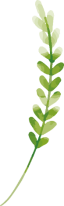 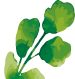 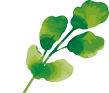 第四章    信用风险
第一节  信用风险概述
第二节  信用风险的成因
第三节  信用风险的度量方法
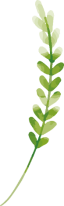 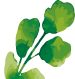 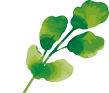 第一节 信用风险概述
一、信用风险的概念
     

      信用风险又称为交易对方风险、履约风险或违约风险，指交易
对方不履行到期债务的风险。具体来讲，信用风险是指借款人、证
券发行人或交易一方由于种种原因，不愿或无力履行合同条件而构
成违约，致使银行、投资者或交易另一方遭受损失的可能性。

二、信用风险的来源

     （一）违约
  
     （二）价格波动

     （三）收入突变
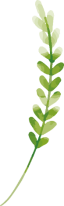 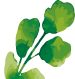 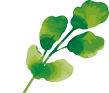 三、信用风险的特征
    （一）具有非系统性风险特征
    （二）信息不对称成为信用风险的主要     诱因
    （三）存在概率非正态分布对象
    （四）难以准确测量 
四、信贷分类及其信用风险的具体体现
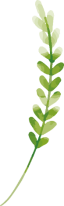 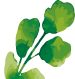 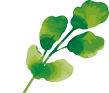 第二节 信用风险的成因
一、风险主体的外在不确定性
二、风险主体的内在不确定性
三、导致不确定性的原因
      （一）宏观经济波动
      （二）行业发展趋势逆转
      （三）财务困境
      （四）经营不善
      （五）宣告破产
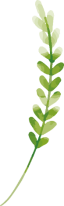 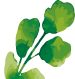 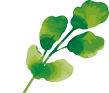 第三节  信用风险的度量方法
一、德尔菲法和借款人5C法
二、CART结构分析法
三、信用评级法
四、信用风险度测量模型法
      （一）Z值评分模型
      （二）Zeta评分模型
      （三）KMV模型
      （四）Creditmetrics模型
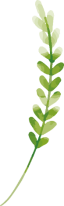 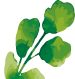 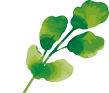 第五章 流动性风险
第一节  流动性风险概述
第二节  流动性风险的类型
第三节  流动性风险的特征
第四节  流动性风险的成因
第五节  流动性风险的防范方法
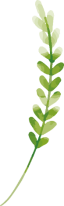 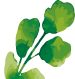 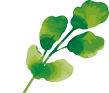 第六章  操作风险
第一节 操作风险概述
       操作风险的概念：由金融机构不完善或有问题的内部程序、人员及系统或外部事件所造成损失的风险。

涉及操作风险的主要有八个业务条线
支付和清算、代理服务、资产管理、零售经纪
公司金融、交易和销售、零售银行、商业银行
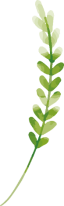 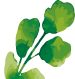 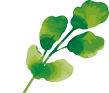 第二节 操作风险管理的原则及过程

1、操作风险的识别
2、操作风险的评估和计量
3、操作风险的控制与缓释
4、操作风险的监测
5、操作风险报告
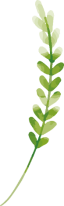 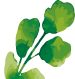 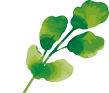 第三节 操作风险的识别

   操作风险识别的方法：
         流程图分析法
         专家意见法
         风险树图解法
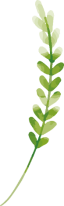 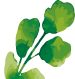 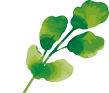 第四节 操作风险的评估、计量、控制与缓释

   操作风险计量的方法：
         基本指标法
         标准法
         高级计量法
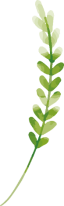 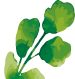 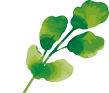 第七章 声誉风险
第一节 声誉风险概述
       概念：是指由于经营上的违规、失误、市场表现不佳等产生的负面结果，对金融机构的声誉造成损失，进而导致金融机构的客户、负债、资产或利润减少的风险。
       特征：多样性  复杂性
                常态性  典型性
                关联性  被动型
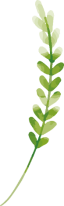 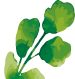 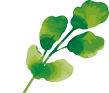 第二节 声誉风险的影响因素及预警指标设计   

一、金融机构声誉风险的利益主体分析

二、金融机构声誉风险的内部影响因素

三、金融机构声誉风险的外部影响因素
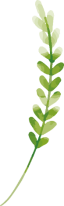 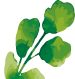 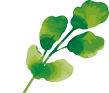 第三节 金融机构声誉危机管理

一、声誉危机管理的准备---事前预防
二、声誉危机的应急处置---事中应对
三、声誉危机的恢复工作---事后恢复
四、声誉危机的总结---最后总结
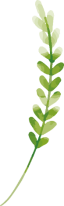 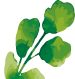 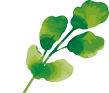 第八章 股票价格风险
第一节  股票价格风险概述

第二节 股票独立风险的度量

第三节 股票的系统性和非系统性风险

第四节 投资组合

第五节 股票投资组合的原理
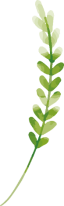 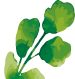 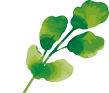 第九章 互联网金融风险
第一节  互联网金融风险概述

第二节 P2P网络借贷平台的风险及风险管理

第三节 互联网支付平台的风险及风险管理

第四节 我国互联网金融风险的监管

第五节 大数据在互联网金融风险管理中的应用

第六节 区块链技术在互联网金融风险管理中的应用
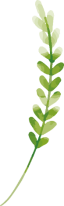 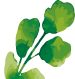 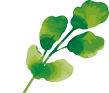 第十章 巴塞尔协议及商业银行风险监管
第一节  巴塞尔协议的发展

第二节  巴塞尔协议中的风险监管内容

第三节 中国对新巴塞尔协议的实施
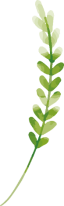 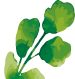